Russian Realm Atlas
Major regions in Russia
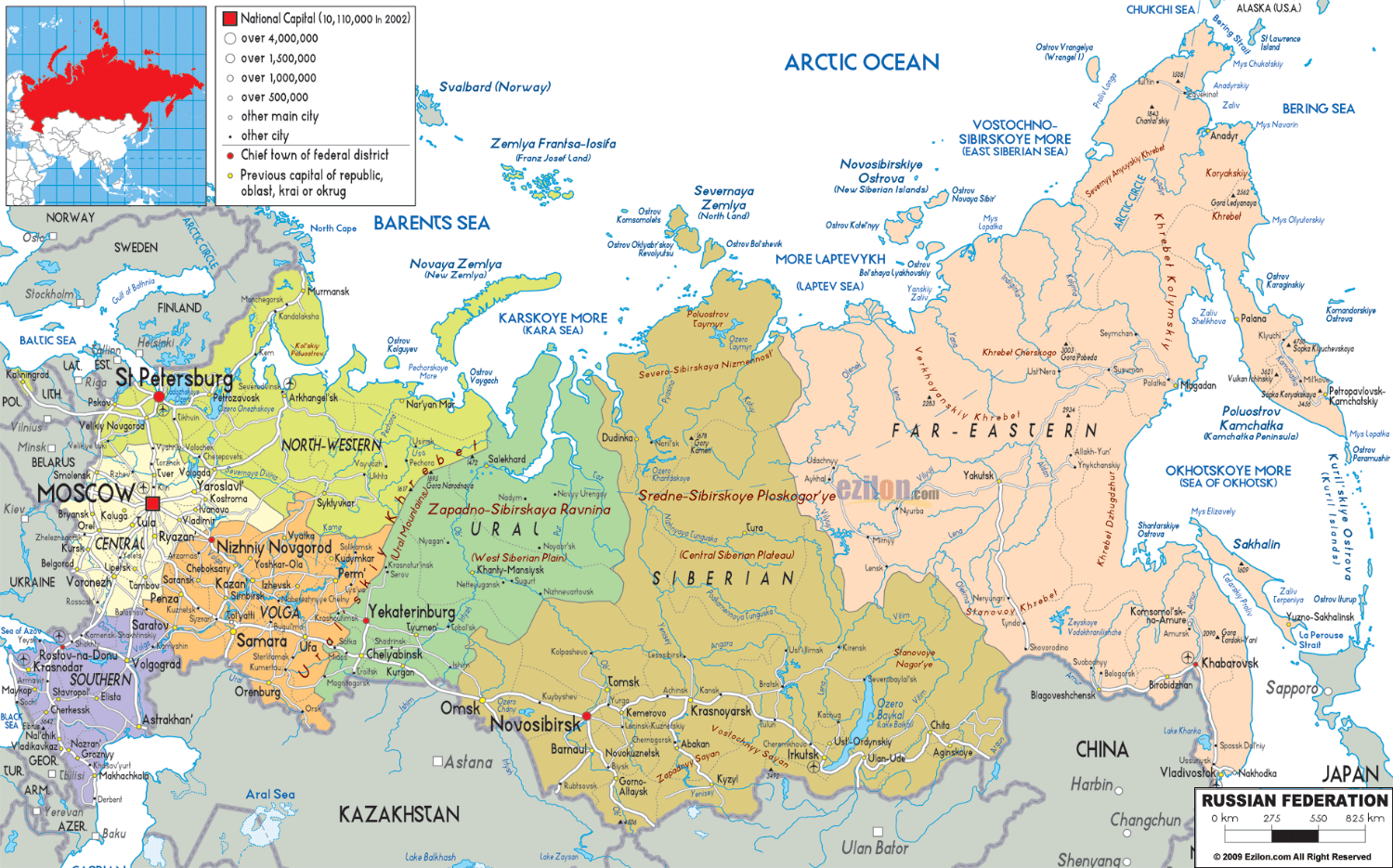 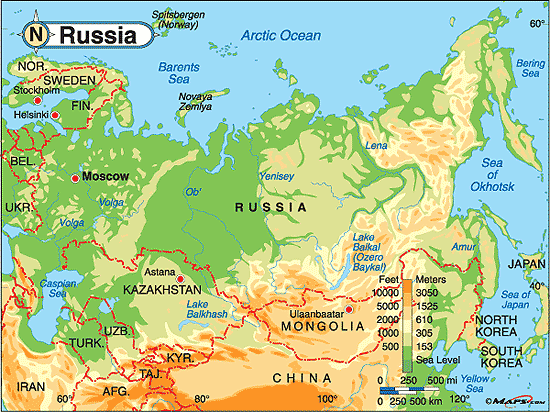 Political Divisions Within Russia
Major Cities
A rate of 2.1 is zero population growth. Below that number, the population is declining, and above it, the population is increasing.
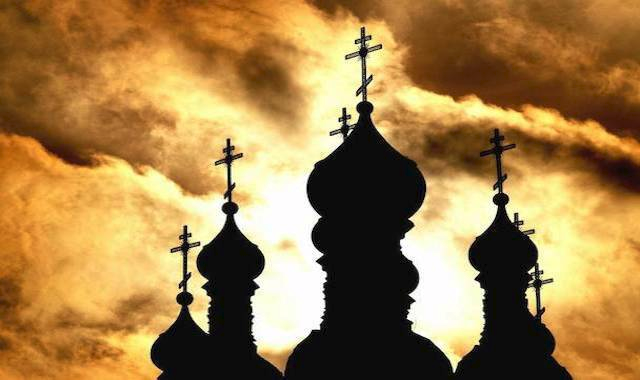 Division within russia
Ethnic diversity in the Transcaucasia Region
Moscow has crushed the attempt of Chechnya to separate from Russia out of the fear that this would encourage other areas to seek separation.
Russian troops entered Chechnya in December 1994 to quash the breakaway region's independence drive
The capital of Chechnya in December, 1994
12 November 2015
Ever sensitive to the possibility of secessionist sentiments, the Kremlin has made clear that it will crack down hard on any nascent movements. Putin signed a law last year that significantly expanded the possible punishment for anyone calling for a region’s secession from Russia: Article 280.1 of the Criminal Code stipulates up to five years in prison for separatist calls if they are made in a media outlet or online, including on social networks. In September, a court in Tatarstan sentenced activist Rafis Kashapov to three years in jail on such charges.
Moscow fears that allowing one region to secede from the federation could result in this.
If all separation movements in Europe and European Russia succeeded the map might look like this.
Russian Aggressive actions and/or assistance
Russia supported and assisted in the separation of Abkhazia and S. Ossetia from Georgia
Russia seized and annexed the Crimea and supports rebels in eastern Ukraine with both weapons and military personel
Claiming to be bombing in Syria to defeat ISIS and “terrorists,” Russia is actually helping the dictator, Assad, and mostly bombing anti-Assad rebels.
Iran
Russia has sold military weapons to the government of Iran. Iran supports many of the terrorist groups in North Africa and Southwest Asia.
Practice Maps